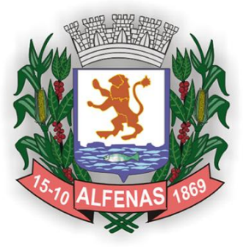 ALUNOS ALFABETIZADOS 
3ª FASE

PORTUGUÊS



SECRETARIA MUNICIPAL DE EDUCAÇÃO E CULTURA DE ALFENAS
2020
ATENÇÃO!!!
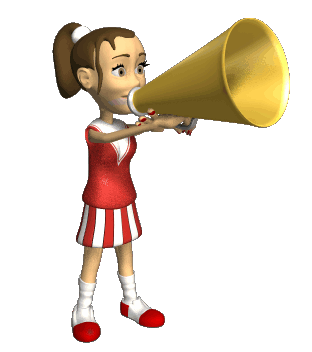 NÃO HÁ NECESSIDADE DE REALIZAR A IMPRESSÃO DESTE
 MATERIAL. 

AS ATIVIDADES NÃO SÃO OBRIGATÓRIAS. 

OS(AS) ALUNOS (AS) IRÃO REVER ESTAS ATIVIDADES NA VOLTA
 ÀS AULAS.
AOS PAIS, ALUNOS E/OU RESPONSÁVEIS;
Imagem disponível em: https://m.gifanimados.com/Gifs-Tecnologia/Animaciones-Equipos-Sonido/Megafonos/Animadora-Con-Megafono-90620.php
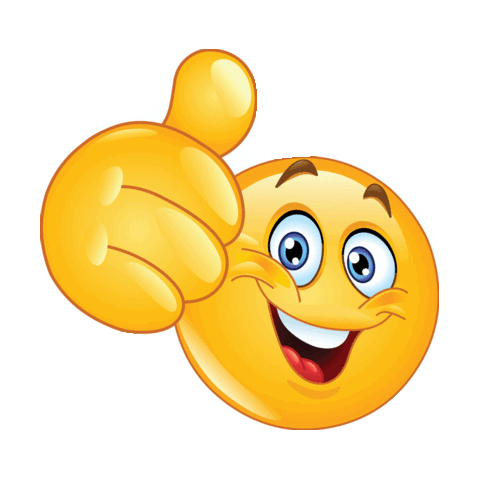 https://br.pinterest.com/pin/265571709265294874/
PRÓXIMA
ANTERIOR
OLÁ, QUERIDA CRIANÇA!

PREPARAMOS COM MUITO CARINHO MAIS ALGUMAS ATIVIDADES PARA QUE VOCÊ POSSA REALIZÁ-LAS EM CASA E, ASSIM, FICARMOS PERTINHO NESTE PERÍODO DE ISOLAMENTO SOCIAL. 

SENHORES RESPONSÁVEIS:

A CRIANÇA PRECISARÁ DE SEU AUXÍLIO PARA ACOMPANHÁ-LA NA REALIZAÇÃO DESTAS ATIVIDADES E REALIZAR A LEITURA DE TODO O MATERIAL.
NÃO HÁ NECESSIDADE DE REALIZAR A IMPRESSÃO DESTE MATERIAL. AS ATIVIDADES NÃO SÃO OBRIGATÓRIAS. OS ALUNOS IRÃO REVER ESTAS ATIVIDADES NA VOLTA ÀS AULAS. 
VAMOS COMEÇAR!
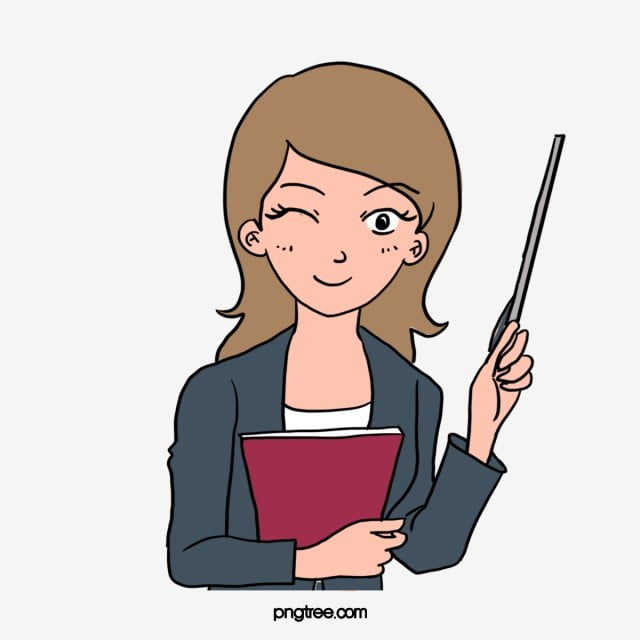 Fonte da imagem: pt. Pngtree.com
01
Faça a leitura da Cartilha “ Vamos combater a Dengue”  no link abaixo:
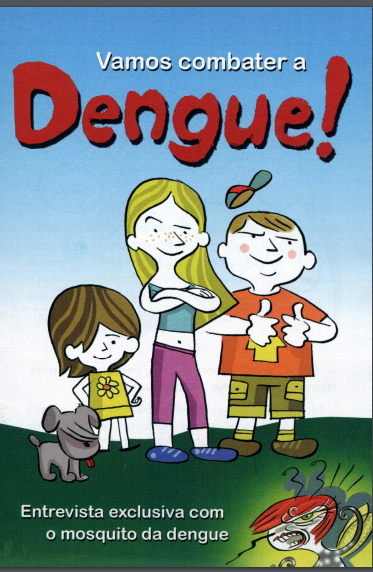 http://www5.ensp.fiocruz.br/biblioteca/dados/txt_131368485.pdf
02
Observe a capa da cartilha abaixo "Vamos combater a Dengue”, a entrevista exclusiva  é  com  quem? Escreva no seu caderno ou em uma folha.
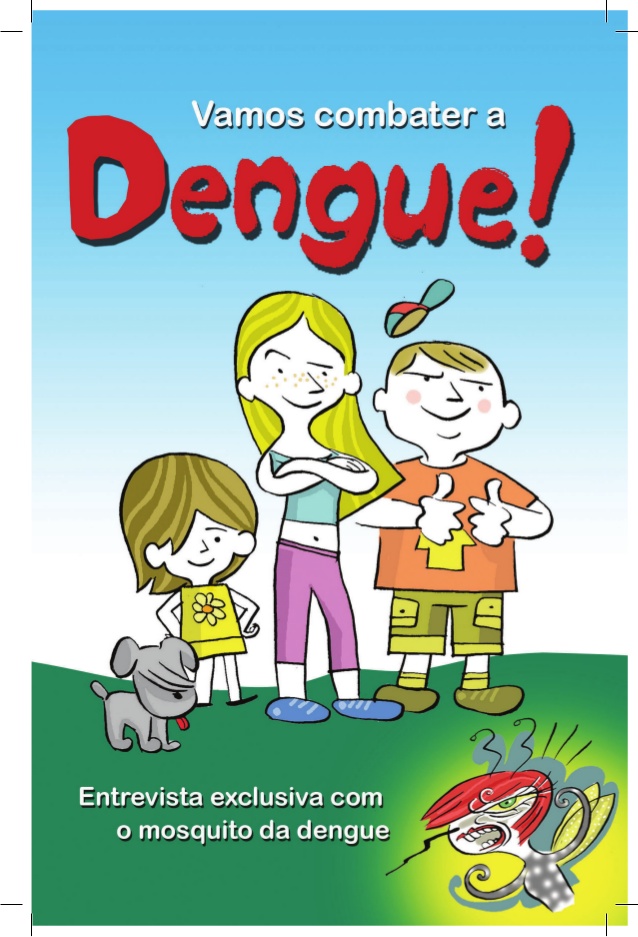 A
Mosquito borrachudo
B
Mosquito da dengue
C
Mosquito Pernilongo
D
Mosquito Coronavírus
03
De acordo com o texto abaixo, a dengue é transmitida pela picada de um mosquito chamado:
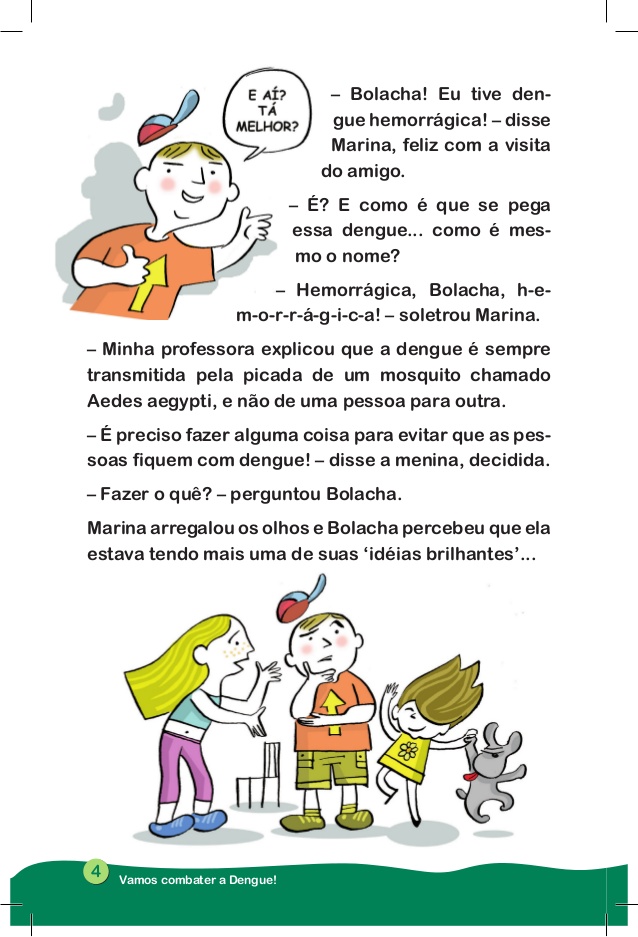 A
Aedes aegypti.
Anopheles gambiae.
B
C
Sciaridae
D
Flebótomo
Resolva as atividades em seu caderno
Procure no caça palavras o diminutivo das palavras abaixo.
04
Vaso
Ovo
Tampa
Resolva as atividades em seu caderno
Responda qual é a sílaba final da palavra   BOLACHA.
05
C
CHA
A
BO
GA
LA
D
B
06
Forme uma linda frase observando o desenho abaixo.
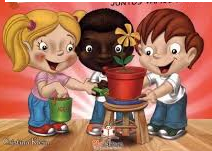 Resolva as atividades em seu caderno
https://www.youtube.com/watch?v=1H7WUsMj260
Com suas “ideias  brilhantes” Faça uma produção de texto sobre a dengue . Não esqueça de dar um título para sua história.
06
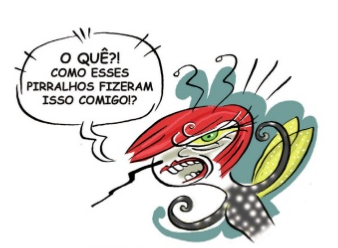 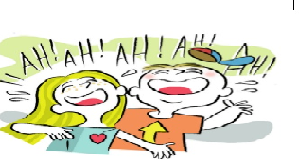 Resolva as atividades em seu caderno
O grupo está concentrado no teatro e precisa chegar até a escola. Qual o caminho  mais próximo que devem seguir? Veja no mapa abaixo.
07
http://www.metodista.org.br/todas-as-criancas-contra-o-mosquito
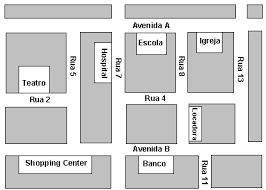 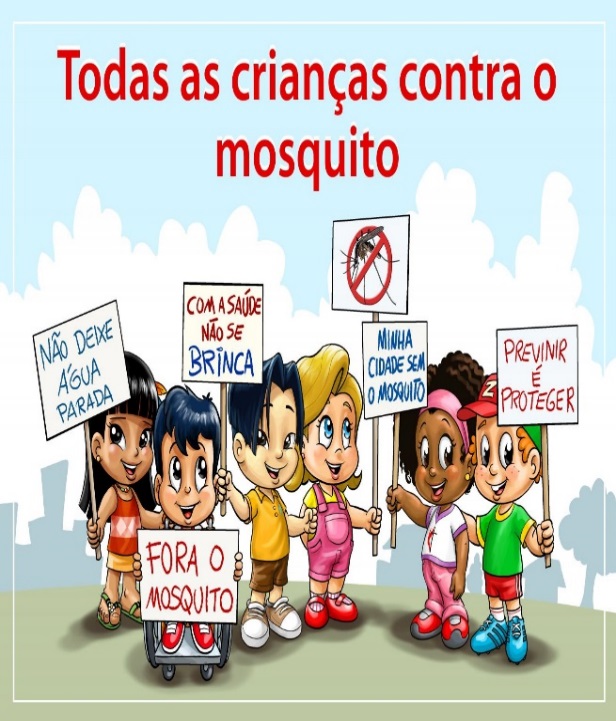 A
Rua 2, 1 Rua 5 e Avenida A.
B
Rua 11, Avenida B e Rua A.
C
Rua 4, Rua 7 e Rua 11.
D
Rua 4, Rua 11 e Rua 8.
http://www.metodista.org.br/todas-as-criancas-contra-o-mosquito
Resolva as atividades em seu caderno
Quantas pessoas estão representadas na figura abaixo?
08
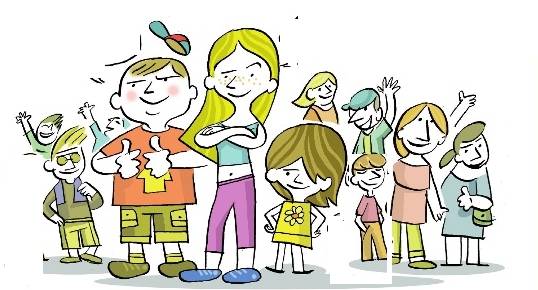 12
A
B
25
C
11
9
D
Resolva as atividades em seu caderno
Marque a alternativa que representa os nomes dos amigos que são os  antecessores de Marina.
09
Marina
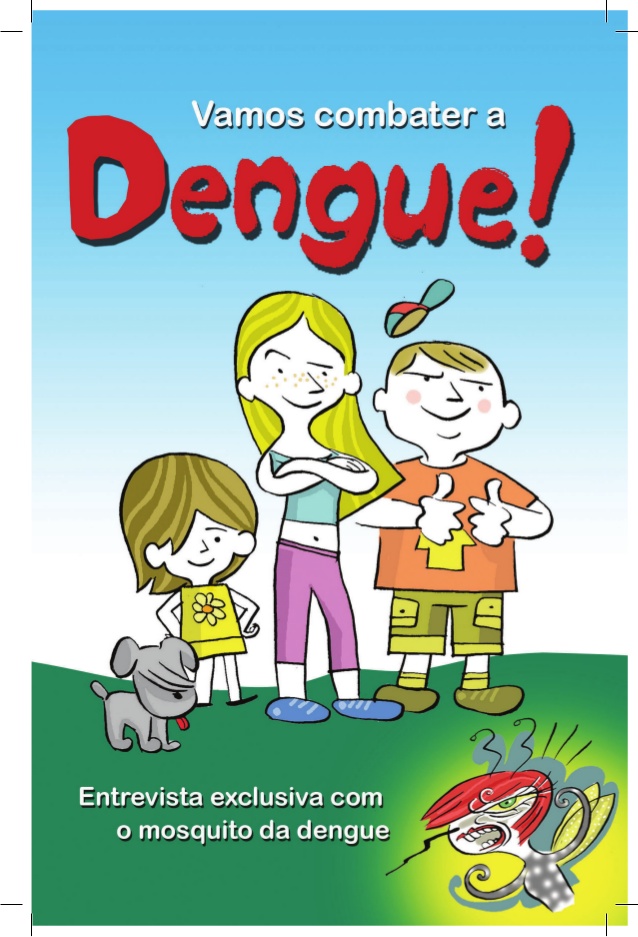 Bolacha
A
Otelo e Bolacha
Amanda
B
Amanda e Bolacha
C
Amanda e Otelo
Otelo
D
Marina e Bolacha
Resolva as atividades em seu caderno